OpenFabrics alliance - Fabric Software Development program
FSDP Working Group, OpenFabrics Alliance
Objective
Provide an early look at the Fabric Software Development Program (FSDP) 
Gather feedback and give an opportunity to influence FSDP proposal to meet OFA community needs
An OFA program that delivers great value at low cost while serving the community needs
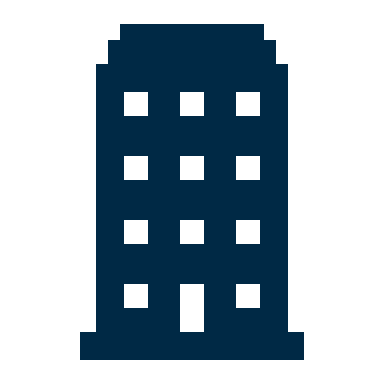 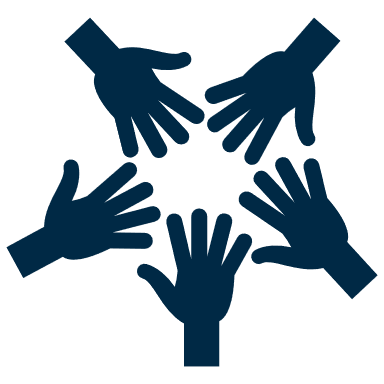 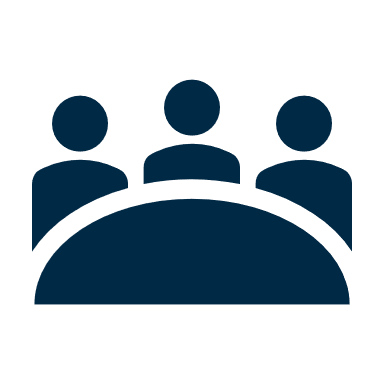 The open community
Vendors & OEMs
Alliance members
The OFA is committed to meet community needs! Join OFA now!
2
OpenFabrics Alliance
What is the fsdp?
The FSDP is a Hardware Matrix Test Cluster
3
OpenFabrics Alliance
Broad audience with flexible usage
*served by original OFILP (OpenFabrics Logo Program)
**originally served by the “on-demand” testing program at NMC
4
OpenFabrics Alliance
What is the fsdp?
The FSDP is also a Service and an Upstream Community
5
OpenFabrics Alliance
Fabric Software Development Platform
FSDP drives adoption of advanced fabrics aligned with our mission:
“The mission of the OpenFabrics Alliance (OFA) is to accelerate the development and adoption of advanced fabrics for the benefit of the advanced networks ecosystem.”
A modern cluster incorporating high performance network technologies to be used in the development, testing, and validation of software associated with client access to fabric services
Replaces OFA’s current Interoperability & Logo program with broader scope that is cost effective, flexible, and responsive to community needs
A Service to the upstream RDMA communities and its own upstream testing community
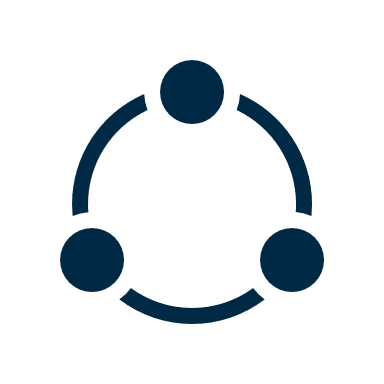 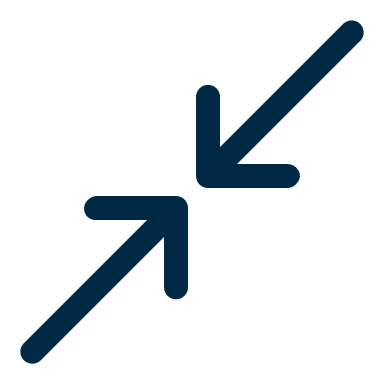 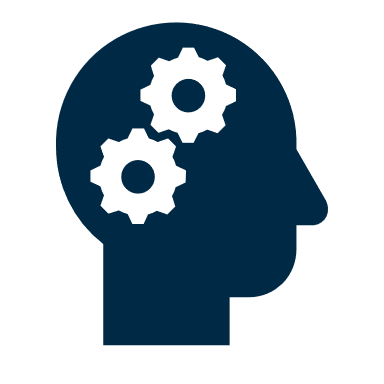 On-Demand Development and 
Testing Capability
Pre-release Integration Testing
Logo Testing
6
OpenFabrics Alliance
Usage: upstream ci service
Support the Linux community through a Continuous Integration testing program
Synchronized to, and automatically triggered by, commits to specific git repos
A local Continuous Kernel Integration Runner (CKI Runner) daemon patrols for upstream changes
Driven by upstream maintainer requested test plans
Results reported to an appropriate upstream mailing list
test plan
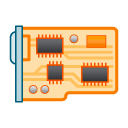 start
kernel rc4
mailing list
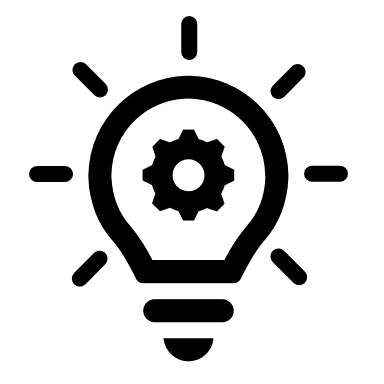 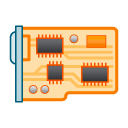 Think of it as collaborative debugging
7
OpenFabrics Alliance
[Speaker Notes: The graph visualizes the pre-release integration testing model. The testing is automatically triggered by a kernel rc, it is driven by a test plan, the results are sent to the linux rdma mailing list. The community is going to help debugging the issue.]
What do you get by participating in the fsdp ci service?
8
OpenFabrics Alliance
Usage: ON-demand program
On-demand program allows for
Development, debug, testing, and design validation
May utilize manually initiated automated test runs, or fully manual machine checkouts
Checked out machines are an exclusive, dedicated resource for the member with remote ssh access
Manually initiated test runs need not be OFA-defined test plans
test plan
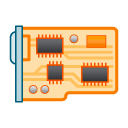 vendor under test
On-Demand Testing
results
Results are returned to the client
distribution under test
9
OpenFabrics Alliance
[Speaker Notes: The graph visualizes the ondemand testing model. It is triggered by the user. The test plan can be defined by the user. Access. Results]
Usage: logo program
Two possible types of Logos: Vendor Logo & Distro Logo
Logo tests are run ‘on-demand’, driven by OFA’s test plan as defined by the FSDP Working Group
Test plan is executed selectively
Run against a defined (“certified”) hardware configuration
Run against a specific distribution(s)
Logo is awarded to Vendor or Distro
Certification includes:
Test environment
list of tests executed
pass/fail results
test plan
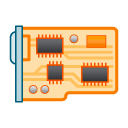 vendor under test
Logo Testing
LOGO
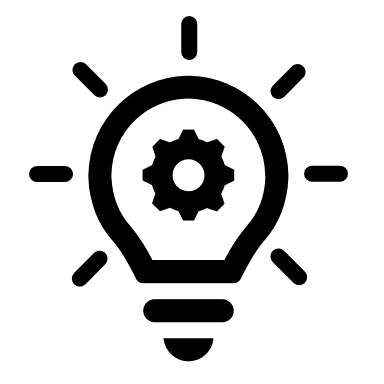 “Hardware family X is certified to work with RHEL x.x, SLES y.y”
or
“Our distribution supports the following hardware”
distribution under test
10
OpenFabrics Alliance
Fsdp working group
11
OpenFabrics Alliance
Call to action
Provide feedback about the Fabric Software Development Platform (FSDP) program
Take the opportunity to influence FSDP proposal
Serve community needs while driving advanced fabrics development and adoption
On-Demand Development and 
Testing Capability
Pre-release Integration Testing
Logo Testing
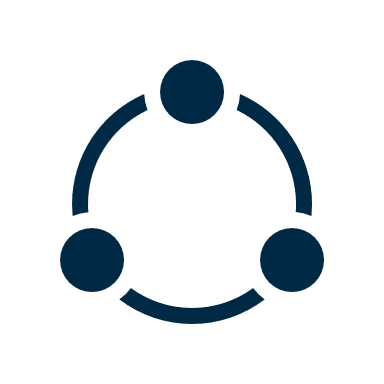 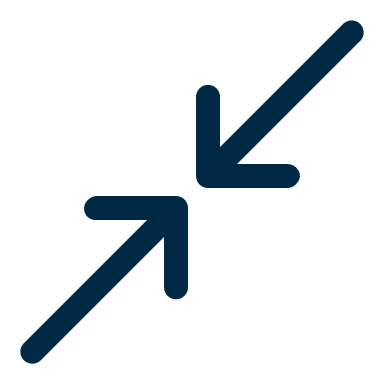 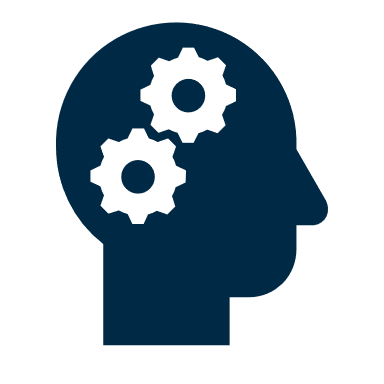 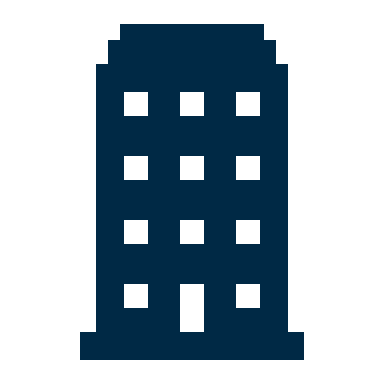 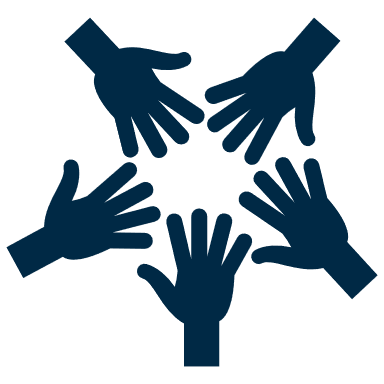 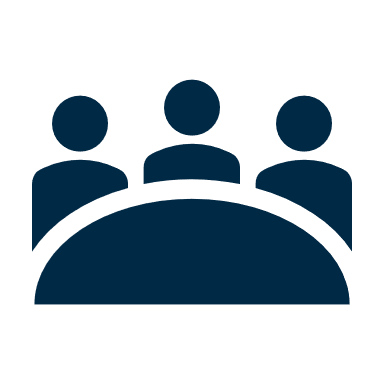 Vendors & OEMs
The open community
Alliance members
Join OFA and FSDP WG now!
12
OpenFabrics Alliance
How to join
All members are members of the OFA and must abide by the OFA’s Intellectual Property Rights Policy
Have access to the FSDP cluster and must abide by the FSDP Acceptable Use Policy
Must submit an executed Membership Agreement to membership@openfabrics.org
13
OpenFabrics Alliance
FsdP software infrastructure
The cluster is automatically configured and run by the Beaker Lab Controller according to specifications for a particular vendor or usage
Lab machine
Automated System Configuration 
Power on/off
DHCP configuration
Software updates via PXE

Flexibility in Test Operation
The Beaker Lab Controller managed
Automatic: Pulls tests from the beaker test repository
Manual: Machines ready for ssh login
Beaker test repo
Lab machine
End User
Beaker Web Interface
Lab machine
Beaker lab controller
RDMA Networks
Lab machine
Beaker CLI
CKI Runner
Lab machine
Control Network
Lab machine
OpenFabrics Alliance
Fabric software development platform
A Partitionable Hardware Cluster
Easily Extensible
Controlled access from the Internet
Lab machine
Lab machine
InfiniBand Fabric
RoCE Fabric
Multiples siting options
Lab machine
Multi-vendor
Internet
VPN
Firewall
Cluster Controller
Lab machine
Lab machine
Provisioned with OFA-owned hardware
iWARP Fabric
Multi-network types (e.g. IB, RoCE, iWarp…)
Control Network
OPA Fabric
Lab machine
15
OpenFabrics Alliance
[Speaker Notes: Here is an overview of FDSP]
Fsdp software infrastructure
Based on the following open source (or soon to be) tools developed by Red Hat
CKI (Continuous Kernel Integration) Testing framework 
https://gitlab.com/cki-project
Beaker lab management software 
https://beaker-project.org/
Various tests used by Red Hat with Beaker for years 
https://github.com/CKI-project/tests-beaker